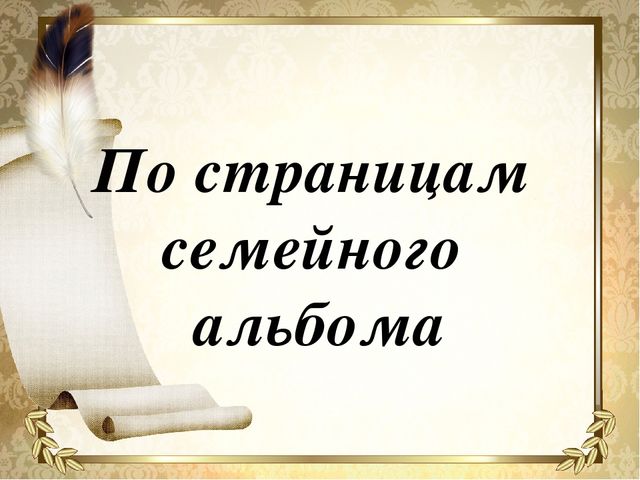 Рассказчик: Фарахутдинова И.А , воспитатель 1 квалификационной категории 
«МАДОУ Детский сад №90» «Оляпка»
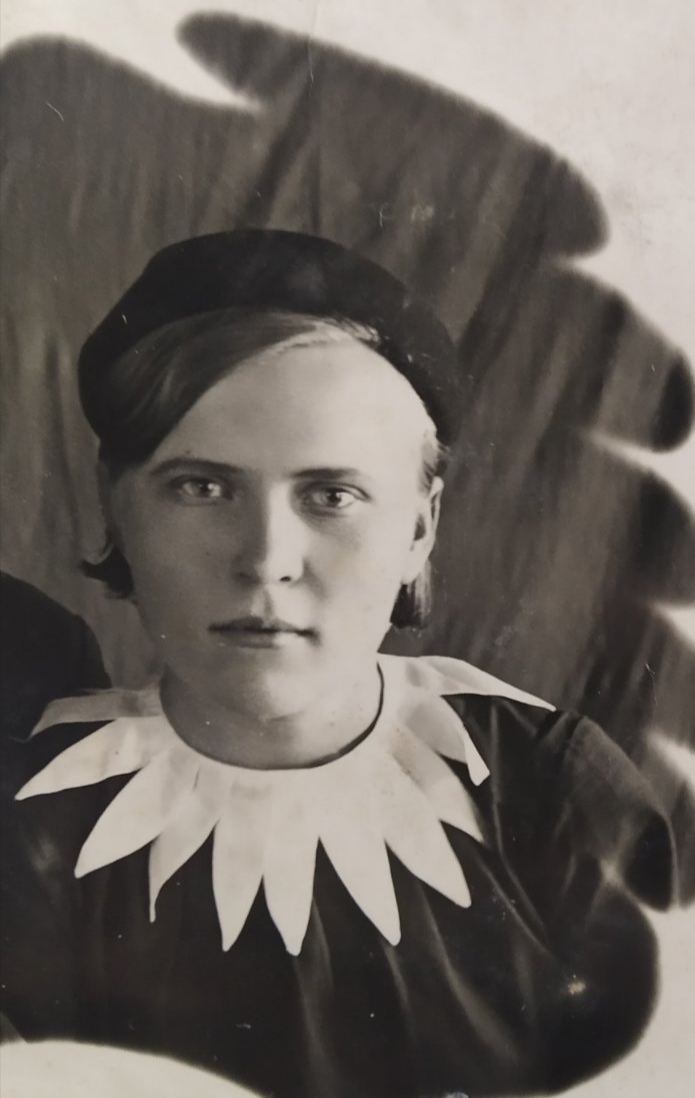 Нецветаева 
Екатерина
Андреевна
Няня в семье  с 1938 г. по 1941г.
Рудакова Татьяна Ивановна
Воспитатель с 1971 г. по 1999 г.
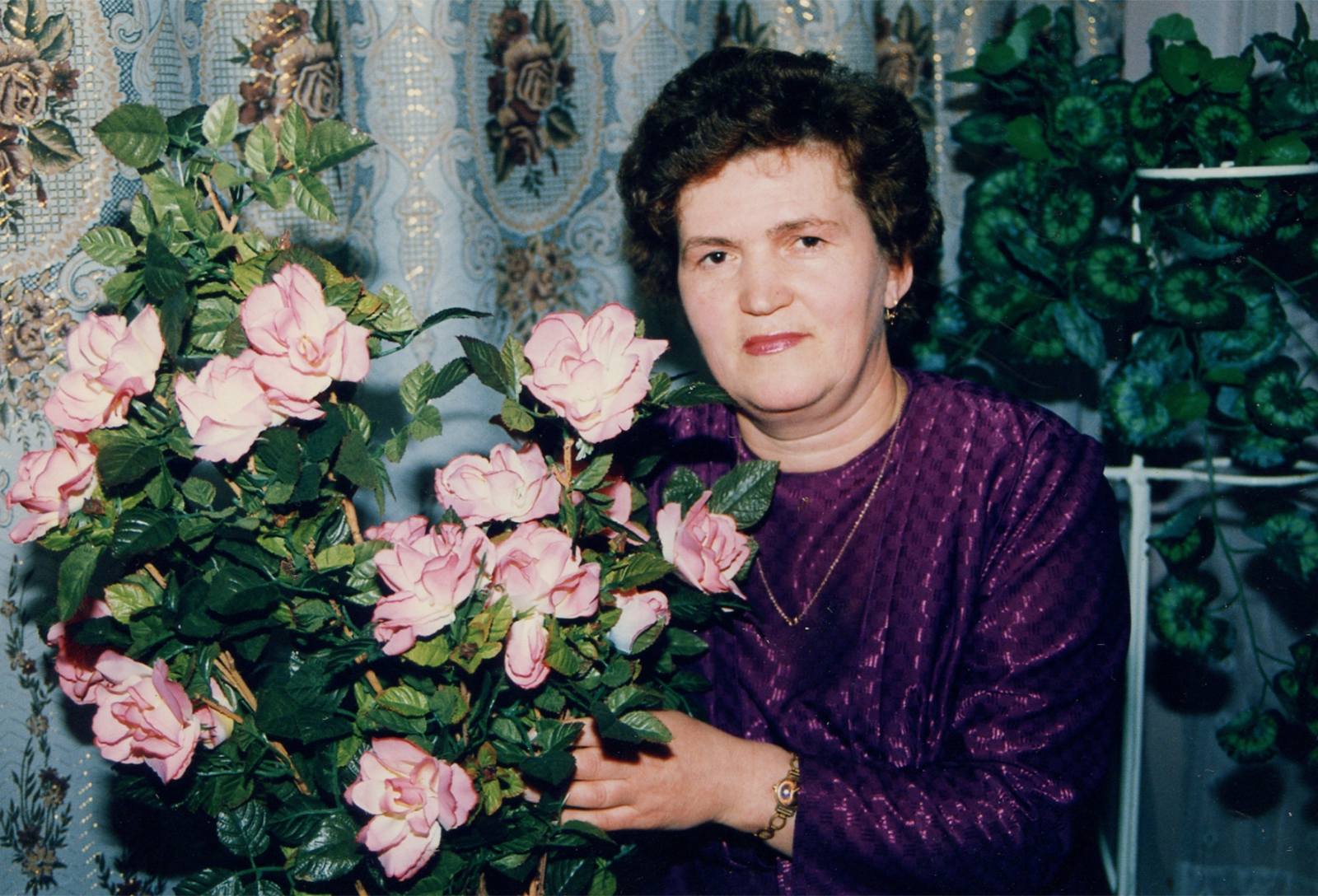 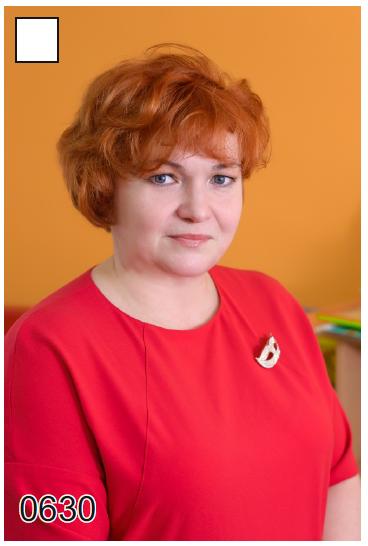 Фарахутдинова
ИринаАлексеевна
Воспитатель с 1991г. по настоящее время